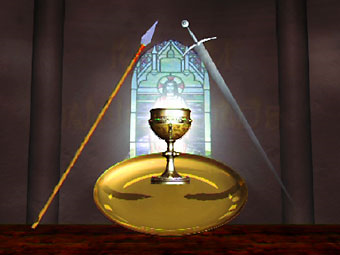 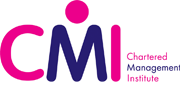 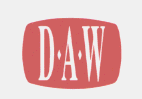 Life-Work Balance
Achieving the Holy Grail
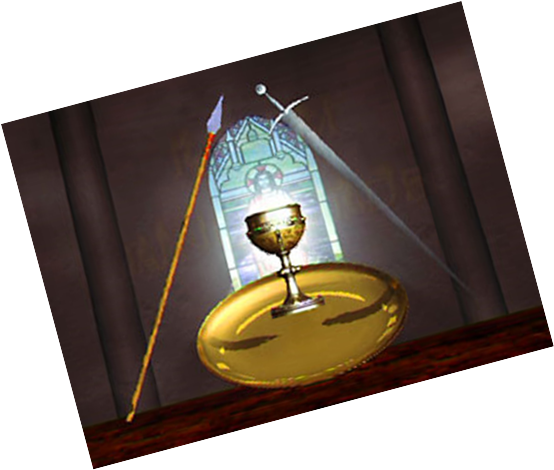 What is it…?
What’s the reality…?
What’s the benefit…?
What’s my (your) situation…?
Mac’s ten-point plan…?
Our session plan
Work–life balance is a broad concept including proper prioritizing between “work” (career and ambition) on one hand and “life” (Health, pleasure, leisure, family and spiritual development) on the other. Related, though broader, terms include “lifestyle balance” and “life balance”
Work-Life Balance
From Wikipedia,
– the free encyclopaedia
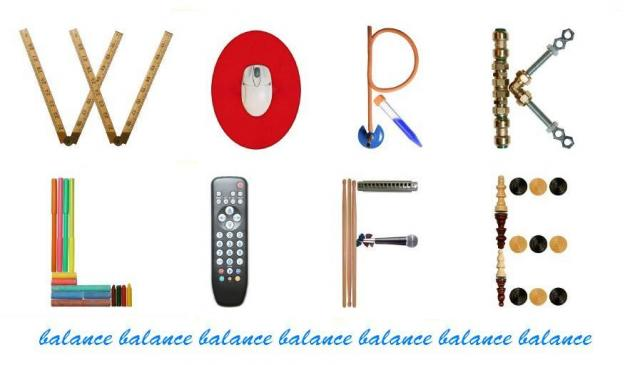 The reality…
The number of people working 'extreme' unpaid overtime of more than ten hours a week increased by 14,000 to nearly 900,000 last year, according a new analysis of official statistics published by the TUC to mark Work Your Proper Hours Day (WYPHD).
5 million people…7.2 hours a week worth £5402 each
Work is about a search for daily meaning as well as daily bread, for recognition as well as cash, for astonishment rather than torpor, in short, for a sort of life – rather than a Monday through Friday sort of dying…”
Studs Terkel
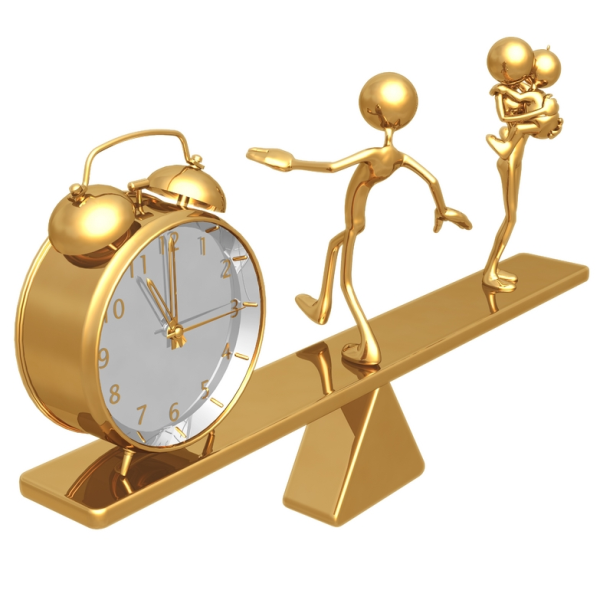 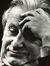 Higher rates of absenteeism 
Higher rates of staff turnover
Reduced productivity
Decreased job satisfaction
Rising healthcare costs
Lower levels of organisational commitment and loyalty
= Poor customer service
Poor Work-Life Balance
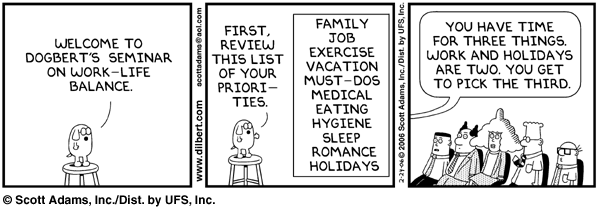 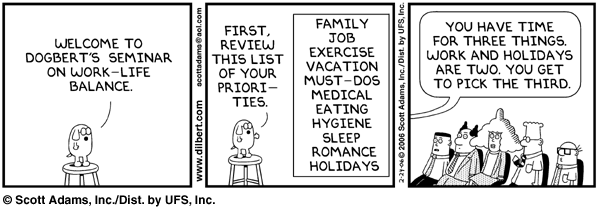 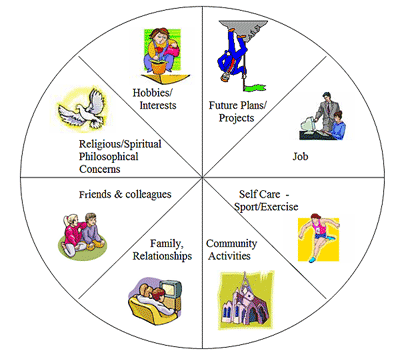 A larger slice of the cake
Think back 5 years…
what have you achieved?

Your ‘chuffed  chart’






5 years ago
Today
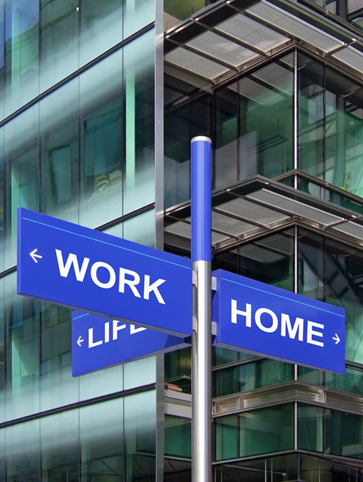 Achievement
Home / family…
Development…
Modest purchase...
‘You time’…
What you know…
Social / community
Issue
What’s been important?
Personal – non work
Career
Material wealth
Health
Learning
Spiritual / Cultural
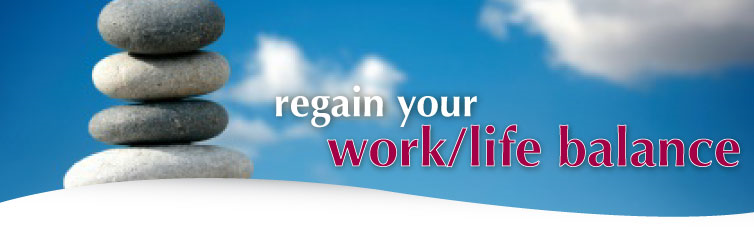 Issue
Personal – non work
Career
Material wealth
Health
Learning
Spiritual / Cultural
12 month goals
Plan finances…
Speed of Trust…
Chez Nous…
‘Protect the core’…
French conversation…
Village concert…
What will be important?
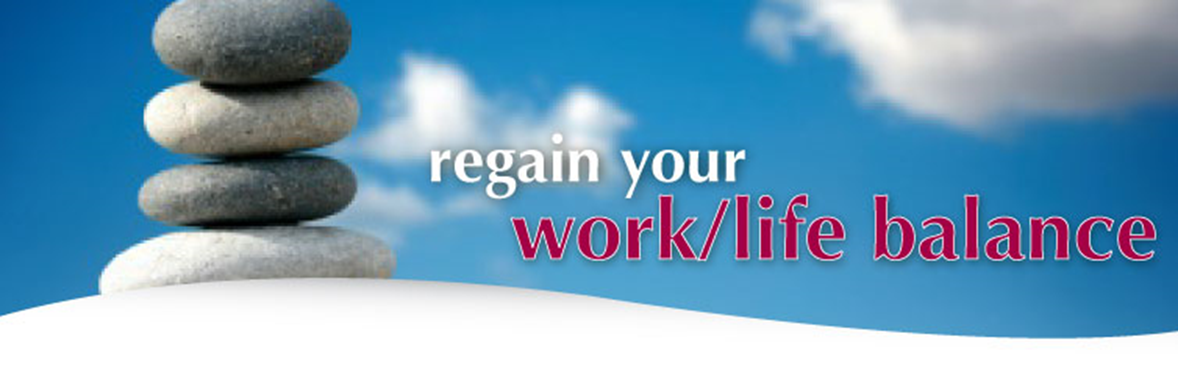 Talent transfer 
Get focused 
Set a reasonable pace 
Call time-out 
Share goals
Blur the boundaries 
Manage expectations 
Keep a clear head 
Show your humanity 
Set challenging goals
Mac’s 10-point plan
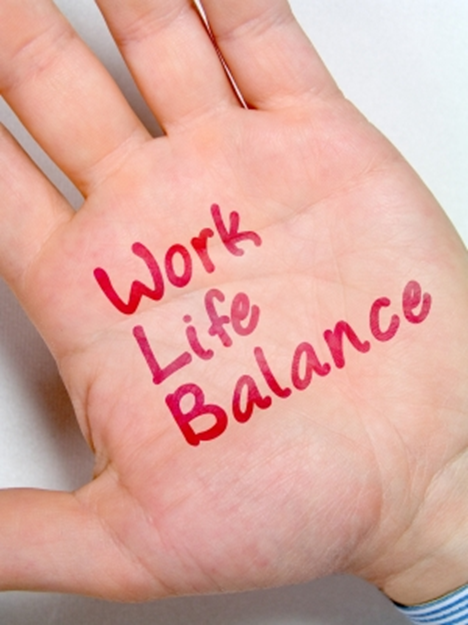 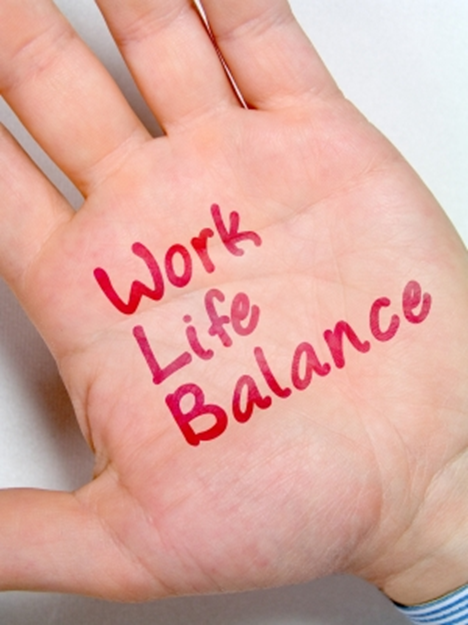 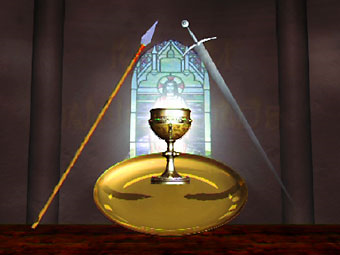 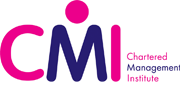 mac@daw.co.uk
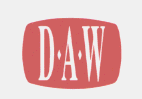 Life-Work Balance
Achieving the Holy Grail
… it’s in your hands!